CS6120
Jiaji Huang
https://jiaji-huang.github.io
9/11/2023
CS6120
1
About myself
PhD in electrical engineering from Duke University
Thesis: statistical signal processing and machine learning
Worked at Baidu Research on NLP and Speech
Now at AWS, on Large Language Models
Announcement
Discovery Cluster ready
Check the 3rd link on syllabus
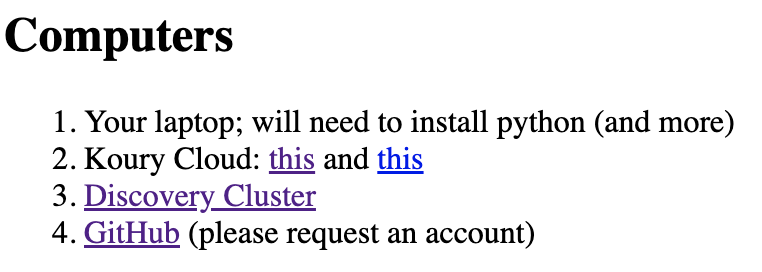 Motivating Task: Positive or Negative Reivew?
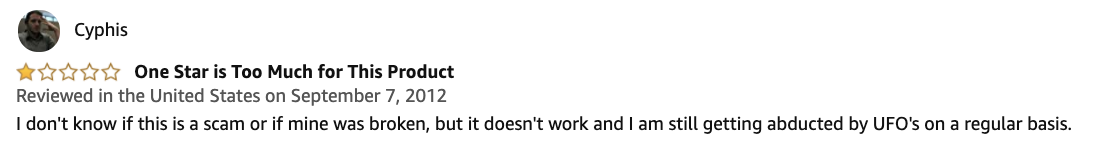 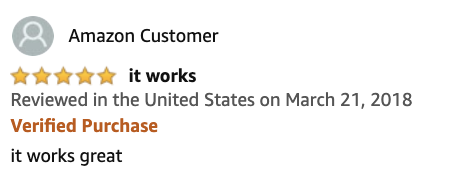 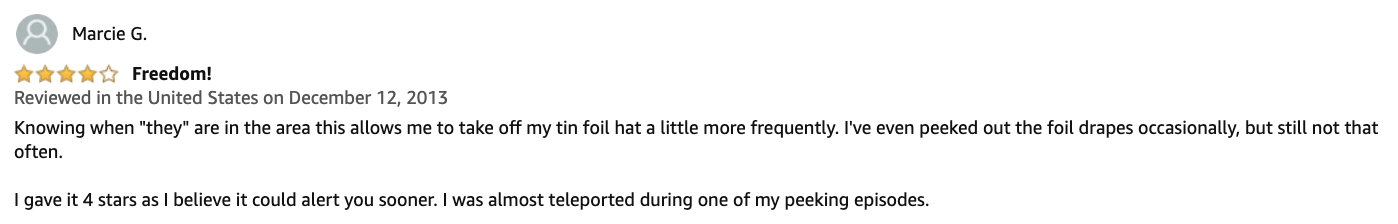 Example from slides of last term
A Machine Learning Approach
👍
2.5
Feature extraction
0.5
-1.2
1.8
2.2
-2.0
classifier
⋮
⋮
⋮
👎
documents
Representations
How to build the pipeline
this lecture
Classical:
Hand crafted features, 
e.g., bag of words (NLP), sift (computer vision), MEL filter banks (speech)
Learn the classifier on training features
Modern:
End-to-endLearn a (deep) network that extracts feature together with a classifier
Cutting-edge
Pretrain + (supervised) finetune + RLHF + task specific adaptation
Amount of Resources
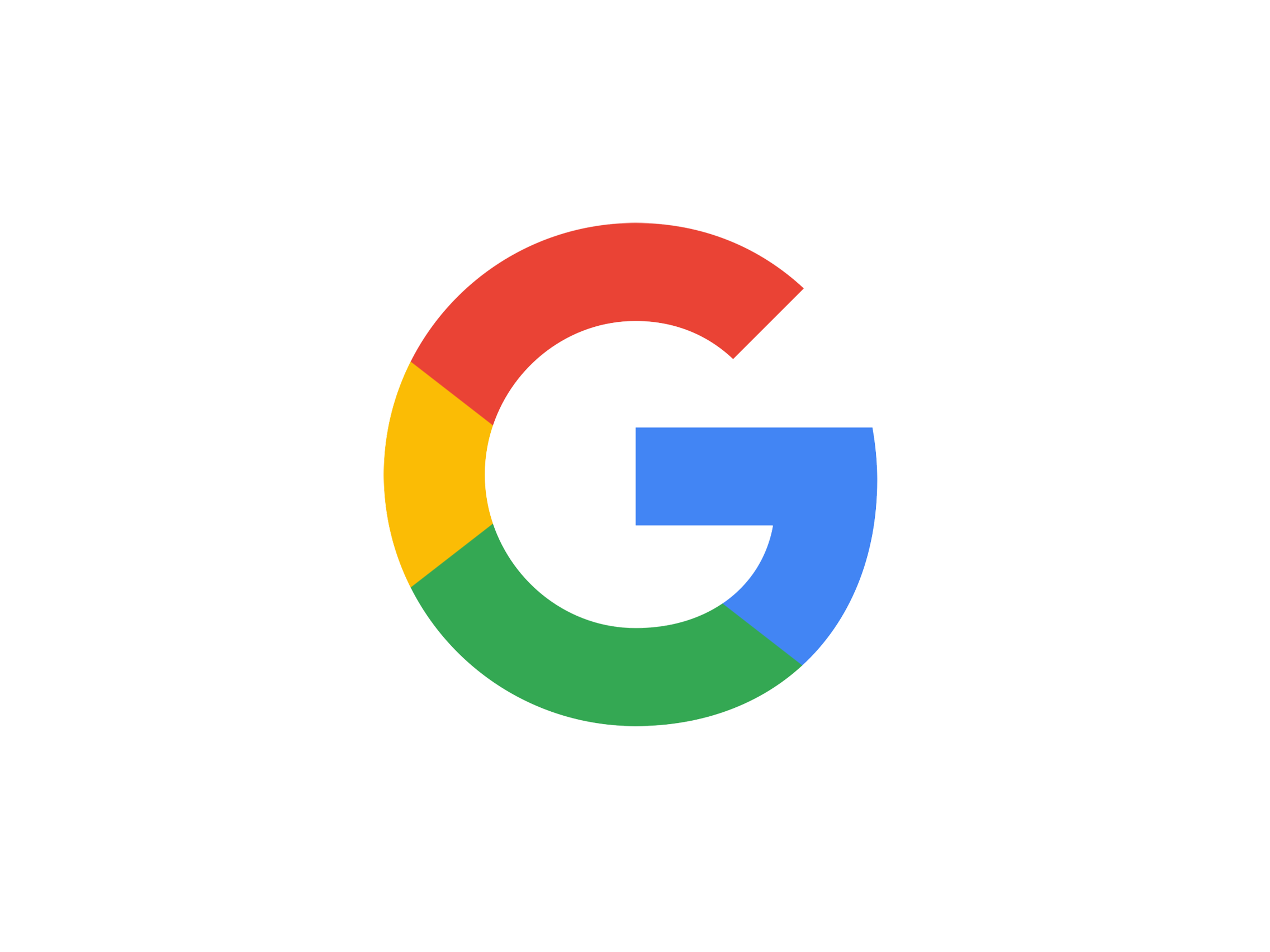 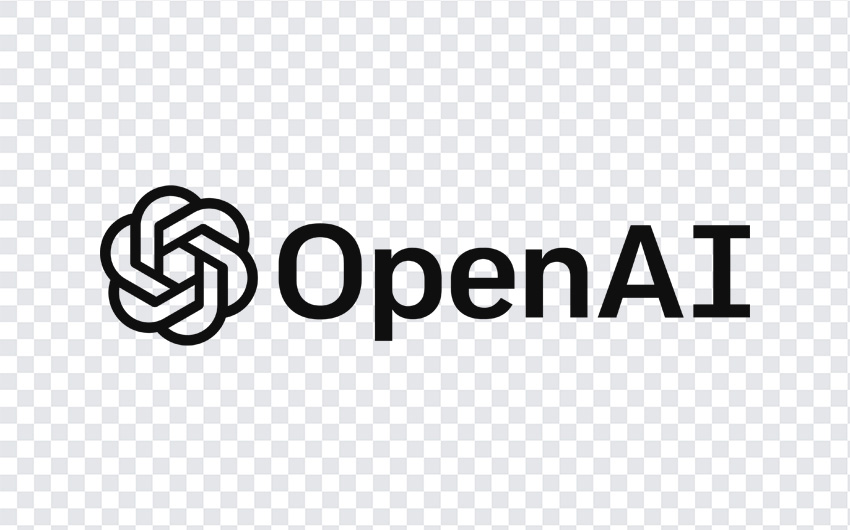 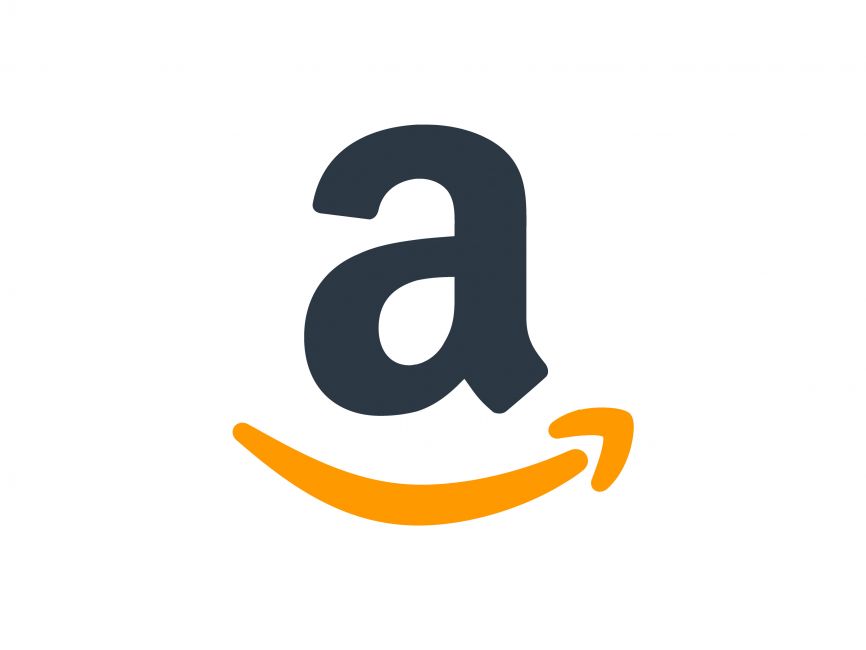 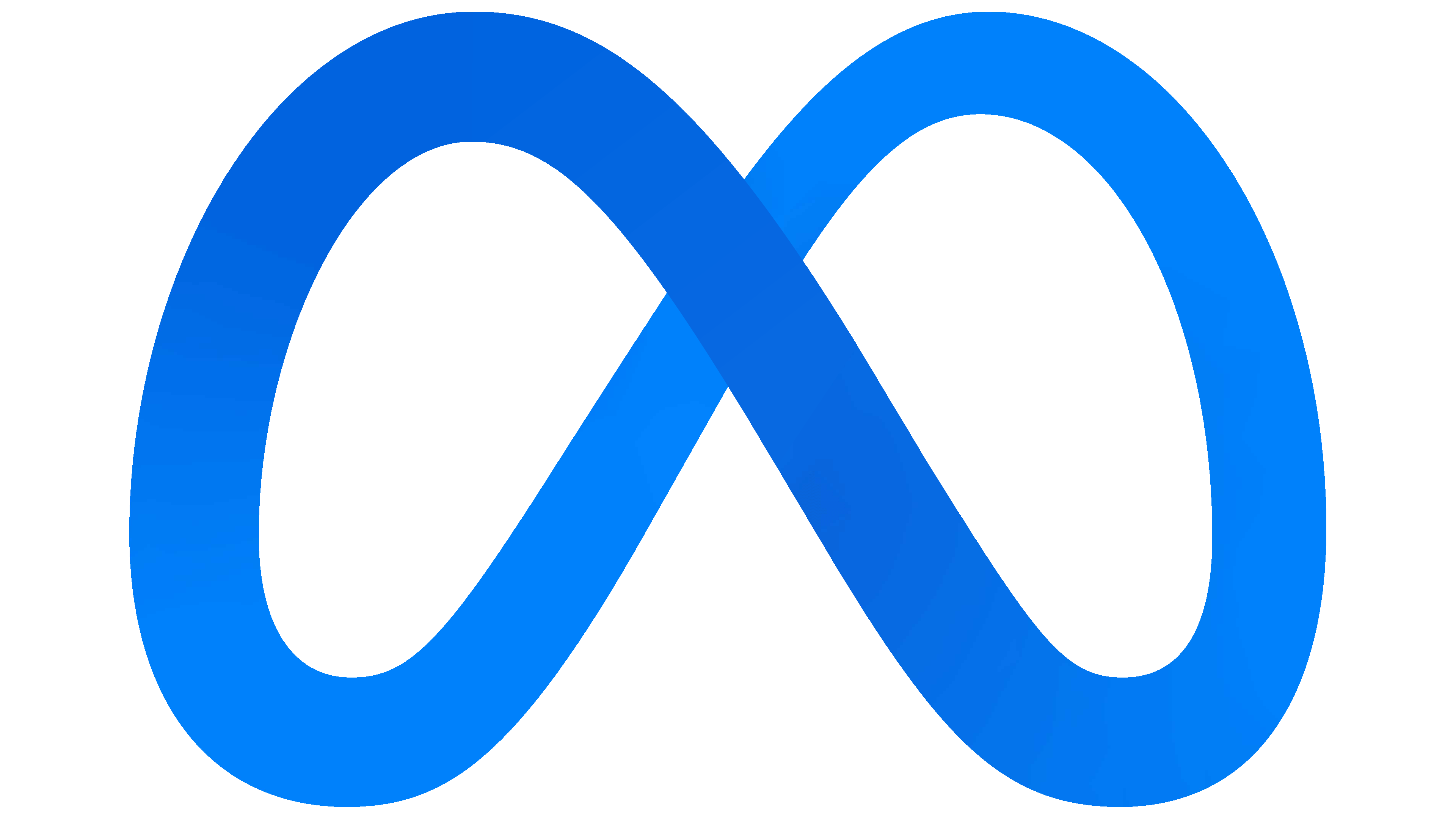 Roadmap
Document representation (classical)
Bag of words
tf-idf
Word representation (modern)
Word2vec and PMI
Applications
Classifier
Naïve Bayesian classifier
Softmax classifier
Roadmap
Document representation (classical)
Bag of words
tf-idf
Word representation (modern)
Word2vec and PMI
Applications
Classifier
Naïve Bayesian classifier
Softmax classifier
https://web.stanford.edu/~jurafsky/slp3/slides/7_NB.pdf
tf-idf
Implementation*
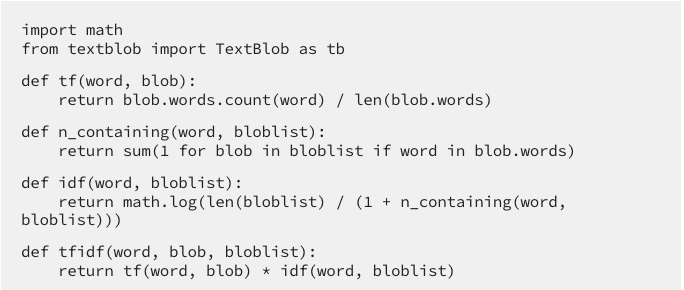 Showing a python demo …
* Example is taken from here
Brain storming
Ways to improve bag of words representation?
Word order information: counts of tuple of n words (n-gram)
tf is unigram probability in document
For “new” word: sub-word counts
More efficient: dimension reduction, PCA etc…
…
Dimension Reduction
For i=1, …, reduced_dimension:
Find next orthogonal direction with biggest variance
Project feature to this direction
Easily solved by singular value decomposition (SVD)
directions
samples
SVD
features
projections
Roadmap
Document representation (classical)
Bag of words
tf-idf
Word representation (modern)
Word2vec and PMI
Applications
Classifier
Naïve Bayesian classifier
Softmax classifier
Word representation
Endow each word a vector
Most naïve way: one-hot vector, length equal to vocab size
A better way, ensure
   Similar words are “nearby in semantic space”
Word representation
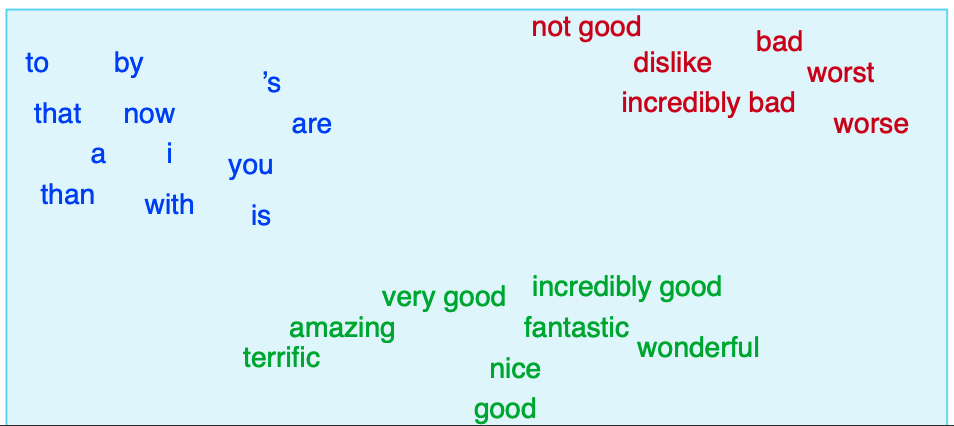 Aka “word embedding”, as it’s embedded into a space
Why represent them as vectors?
One use case: Word Analogy
Allows us to use linear algebra
Man to woman is like king to ?
woman
?
man
king
man – woman = king - ?
? = king – man + woman
Take ? as the nearest neighbor of RHS
word2vec
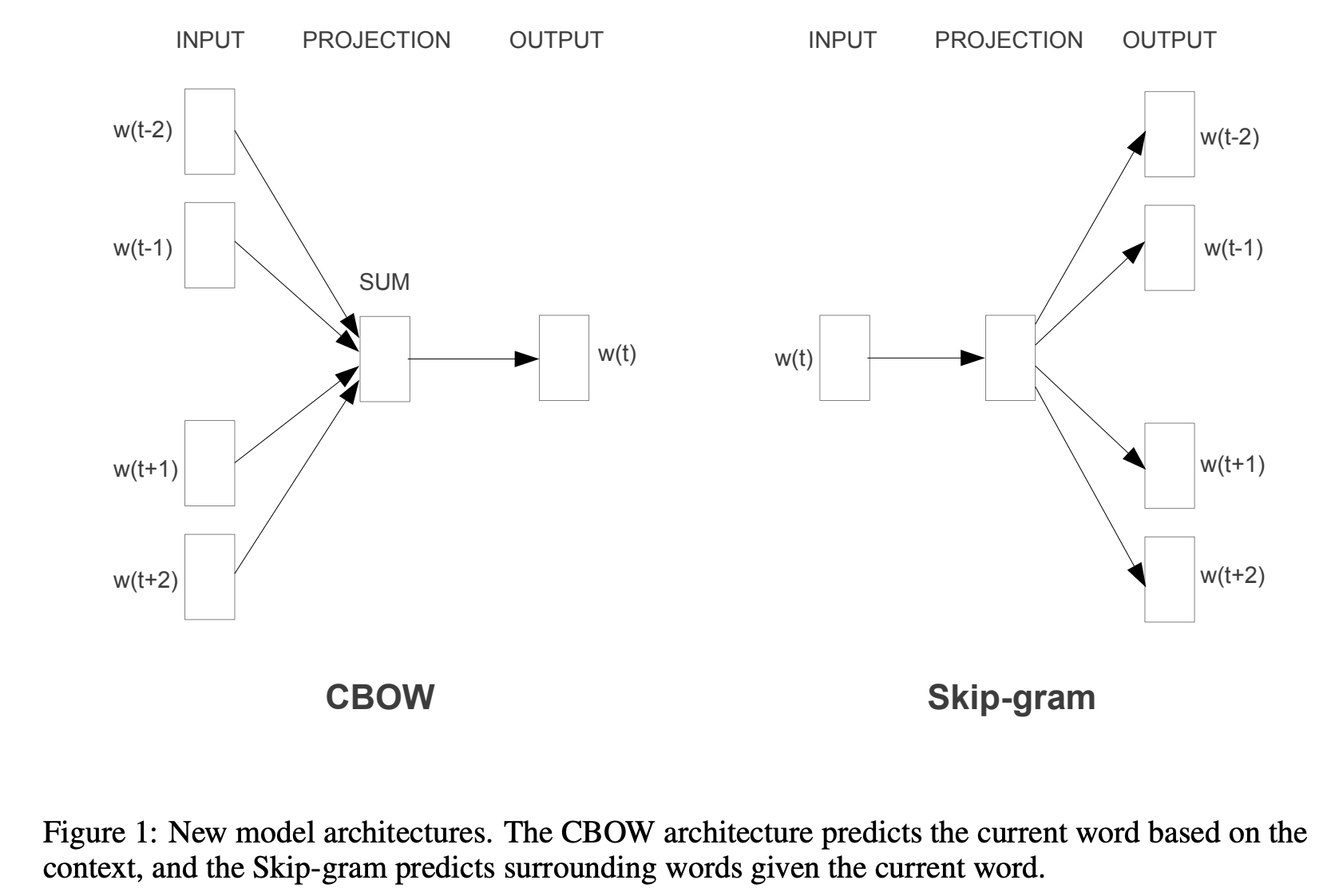 Deep dive into skip-gram
How do we train it? Suppose a window size of 2
Figure taken from blogpost
Deep dive into skip-gram
Viewed as 2-layer network
e.g., receive a training sample (x=the, y=quick)
P(y=the)
the
P(y=fox)
the
the
fox
fox
P(y=quick)
quick
quick
Maximize it
Linear layer
softmax
Look-up embedding layer
Why softmax here
We will revisit this later
Deep dive into skip-gram
skip-gram with negative sampling
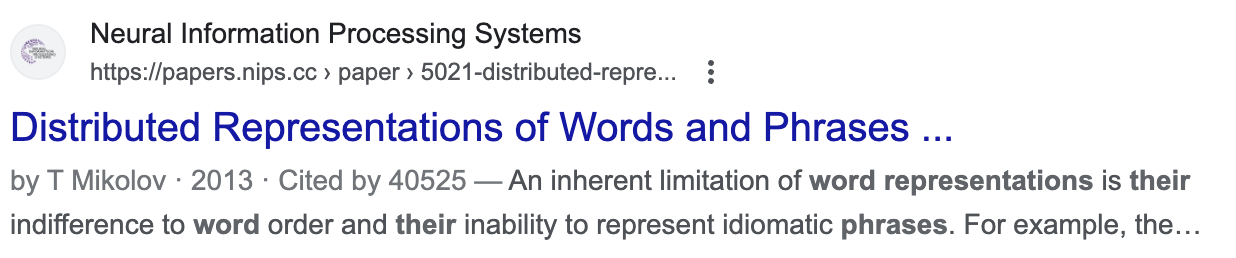 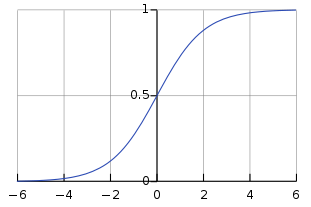 Will revisit this later
skip-gram with negative sampling
Packages
native c implementation
handy python package: genism, fastText, …
Why so successful
See Prof. Church’s opinion piece
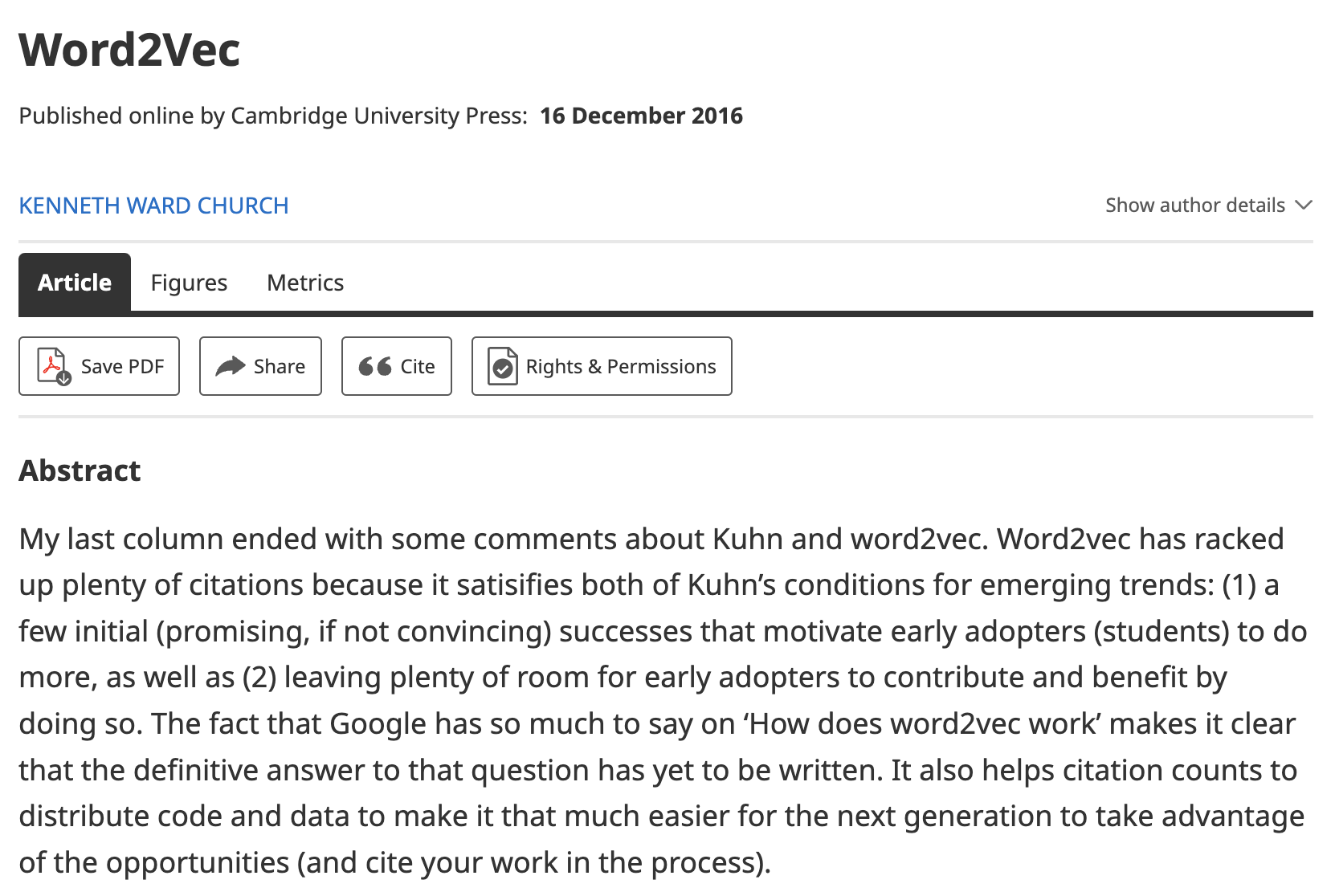 A few initial successes
Plenty of room to improve
Publish code and data
PMI
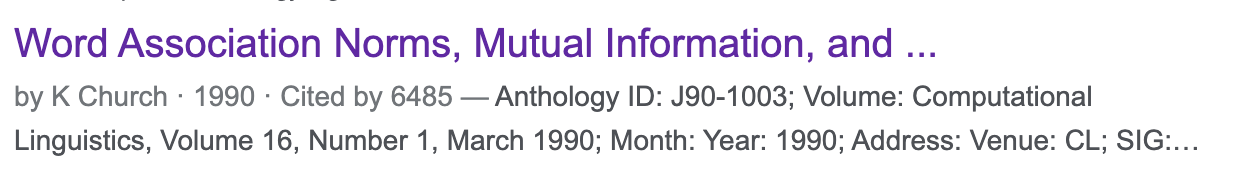 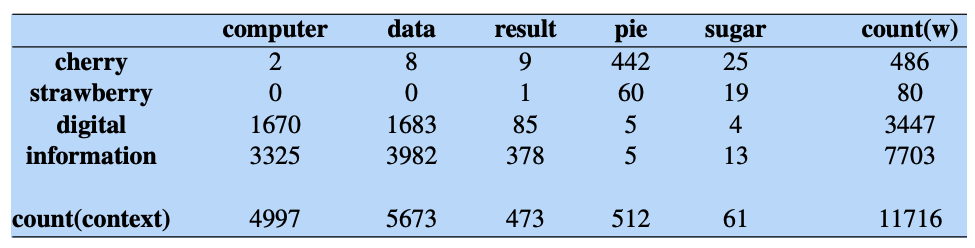 PMI
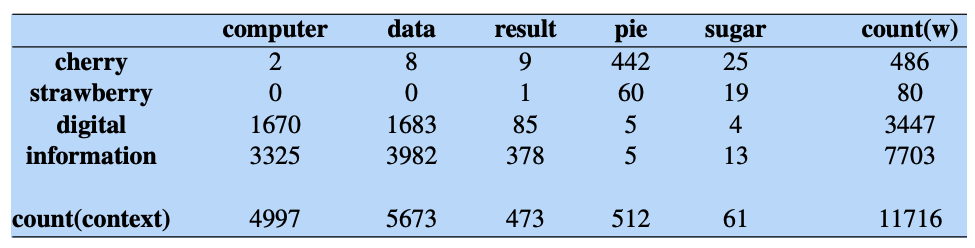 Positive PMI
Example
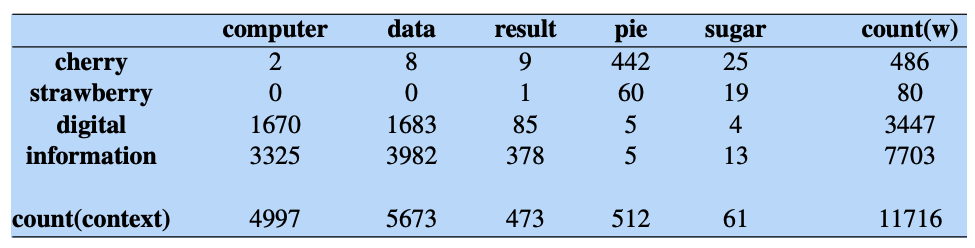 Example
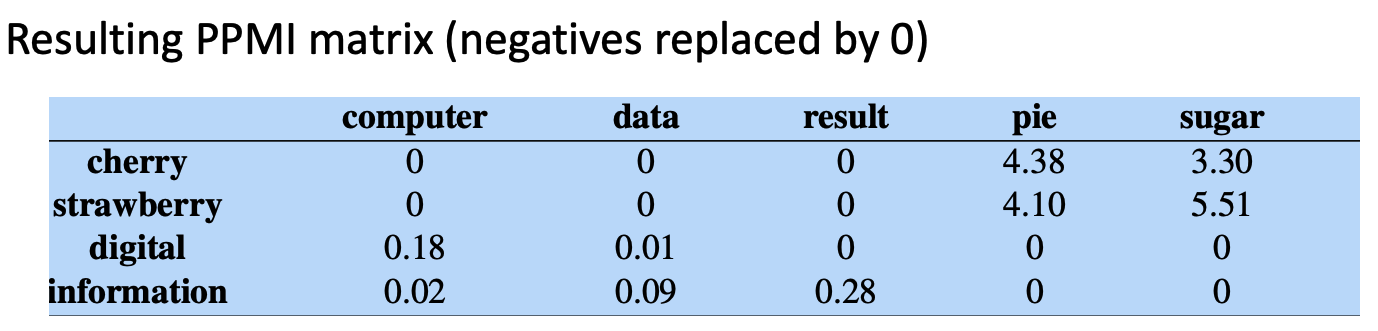 Connections
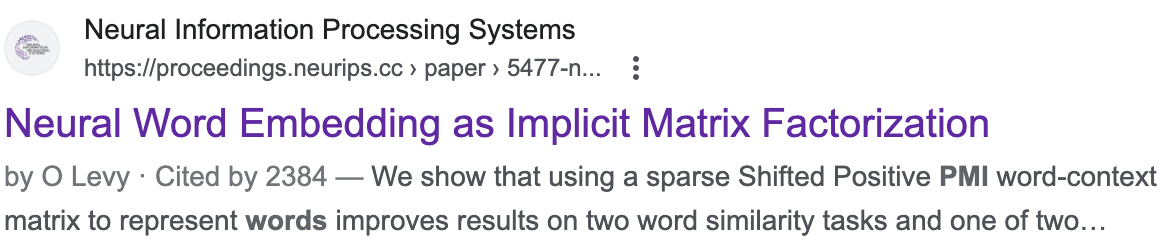 Do some math on whiteboard …
Generalize: *2vec
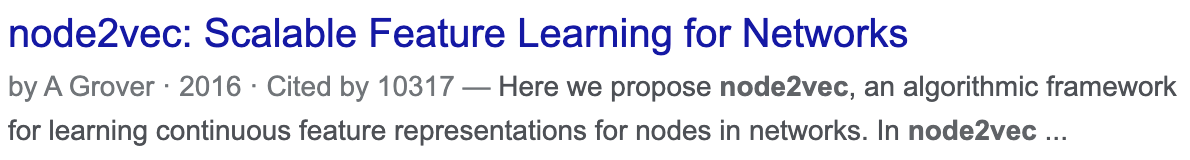 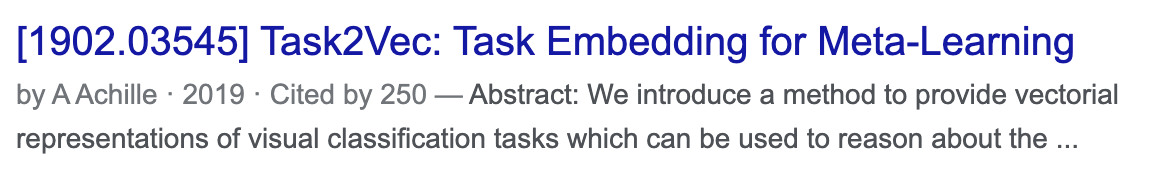 Measure word similarity with embeddings
Measure word similarity with embeddings
dos (two)
Application: Bilingual Lexicon Induction (BLI)
Barco (boat)
coche (car)
tres (three)
avión (plane)
boat
Translate words without aligned bilingual text
Introduce some “anchors”
car
uno (one)
three
bicicleta (bike)
plane
bike
two
one
cuando (when)
when
qué (what)
cómo (how)
how
what
Application: Bilingual Lexicon Induction (BLI)
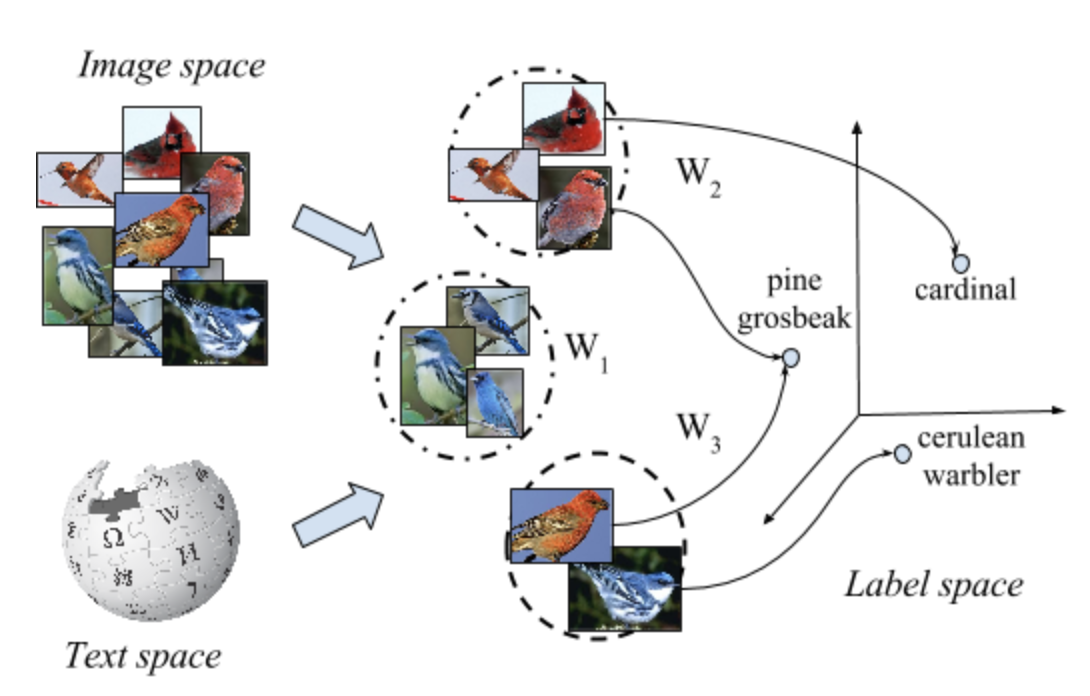 Image taken from here
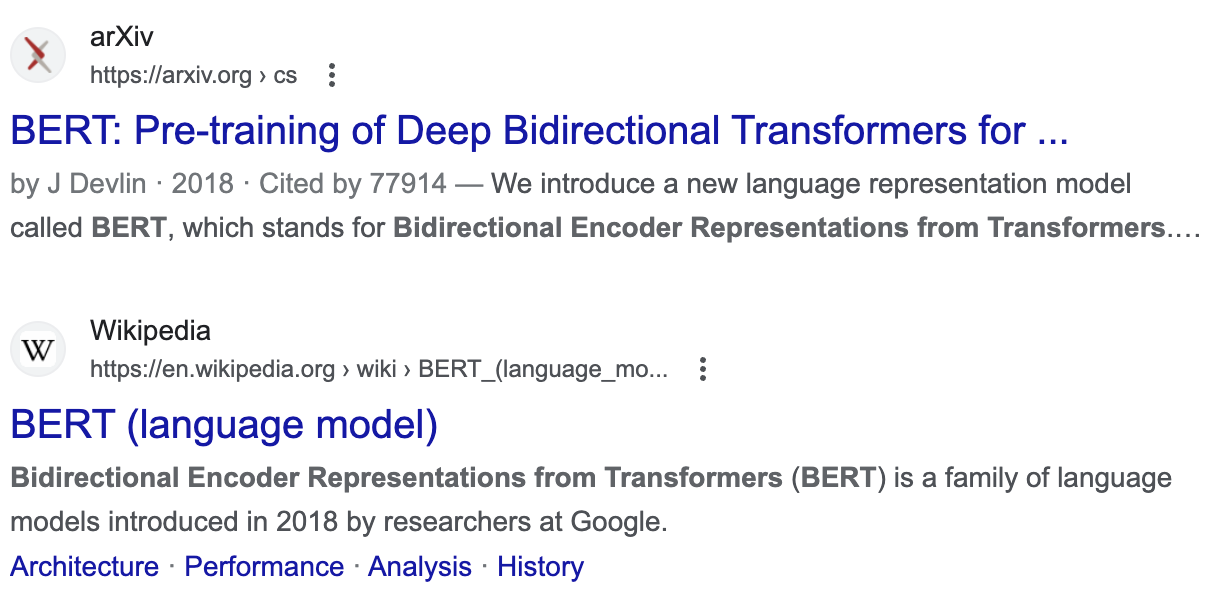 Connection with BERT
Masked Language modeling
Randomly mask some word
Ask to predict based on context words, e.g.
The [mask] brown fox [mask] over [mask] lazy dog
Connection with BERT
The BERT architecture
P(y=the)
The [mask] brown fox
[mask]
P(y=fox)
the
the
fox
fox
P(y=quick)
Transformer
brown
[mask]
quick
quick
Maximize it
Look-up embedding layer
Linear layer
softmax
Roadmap
Document representation (classical)
Bag of words
tf-idf
Word representation (modern)
Word2vec and PMI
Applications
Classifier
Naïve Bayesian classifier
Softmax classifier
Naïve Bayesian Classifier
likelihood
prior
Parameterized, e.g., Gaussian, multinomial
Start Slides from Last term
Caveat: notation inconsistency, but we will explain
Training NBC for document classification
Maximum Likelihood Estimates: just use the frequencies in the training set





To calculate count(wi, cj): concatenate all documents in class c into a mega-document and use the frequencies in that mega-document
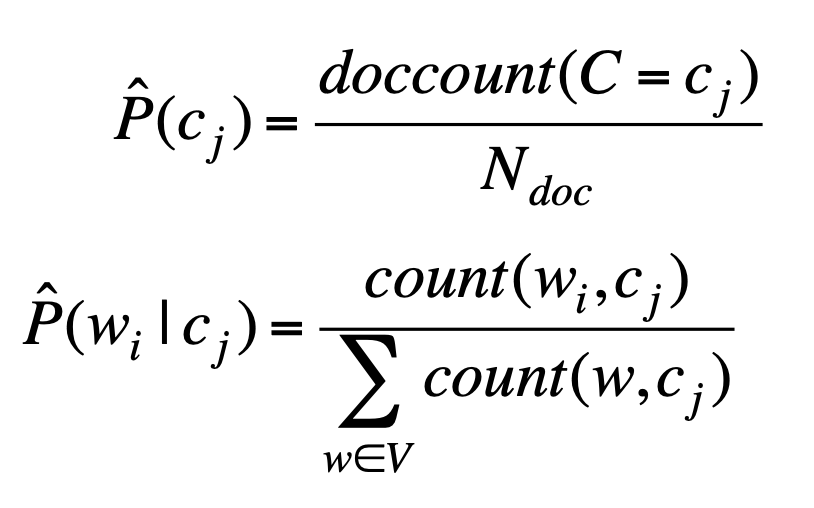 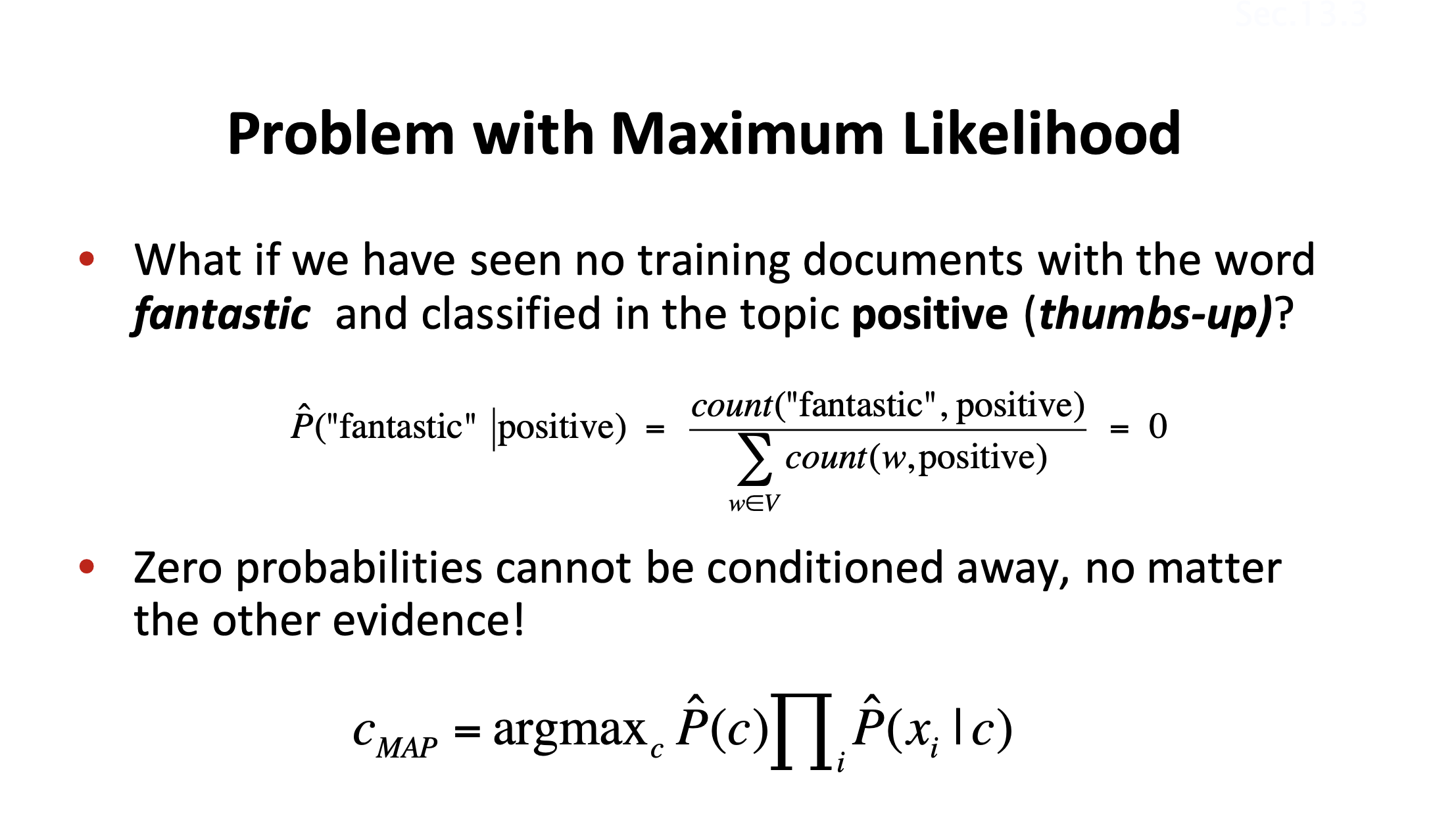 https://web.stanford.edu/~jurafsky/slp3/slides/7_NB.pdf
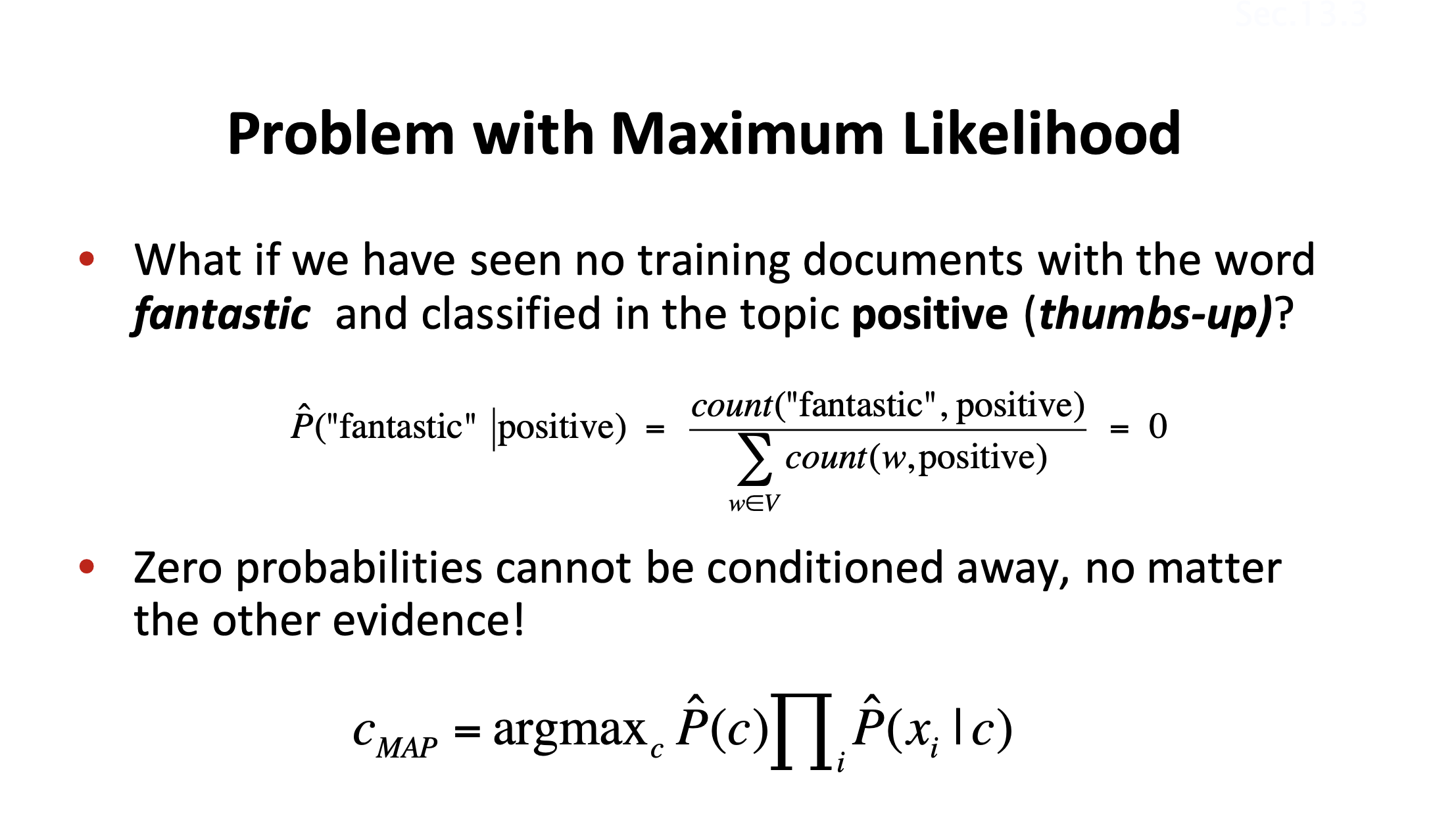 https://web.stanford.edu/~jurafsky/slp3/slides/7_NB.pdf
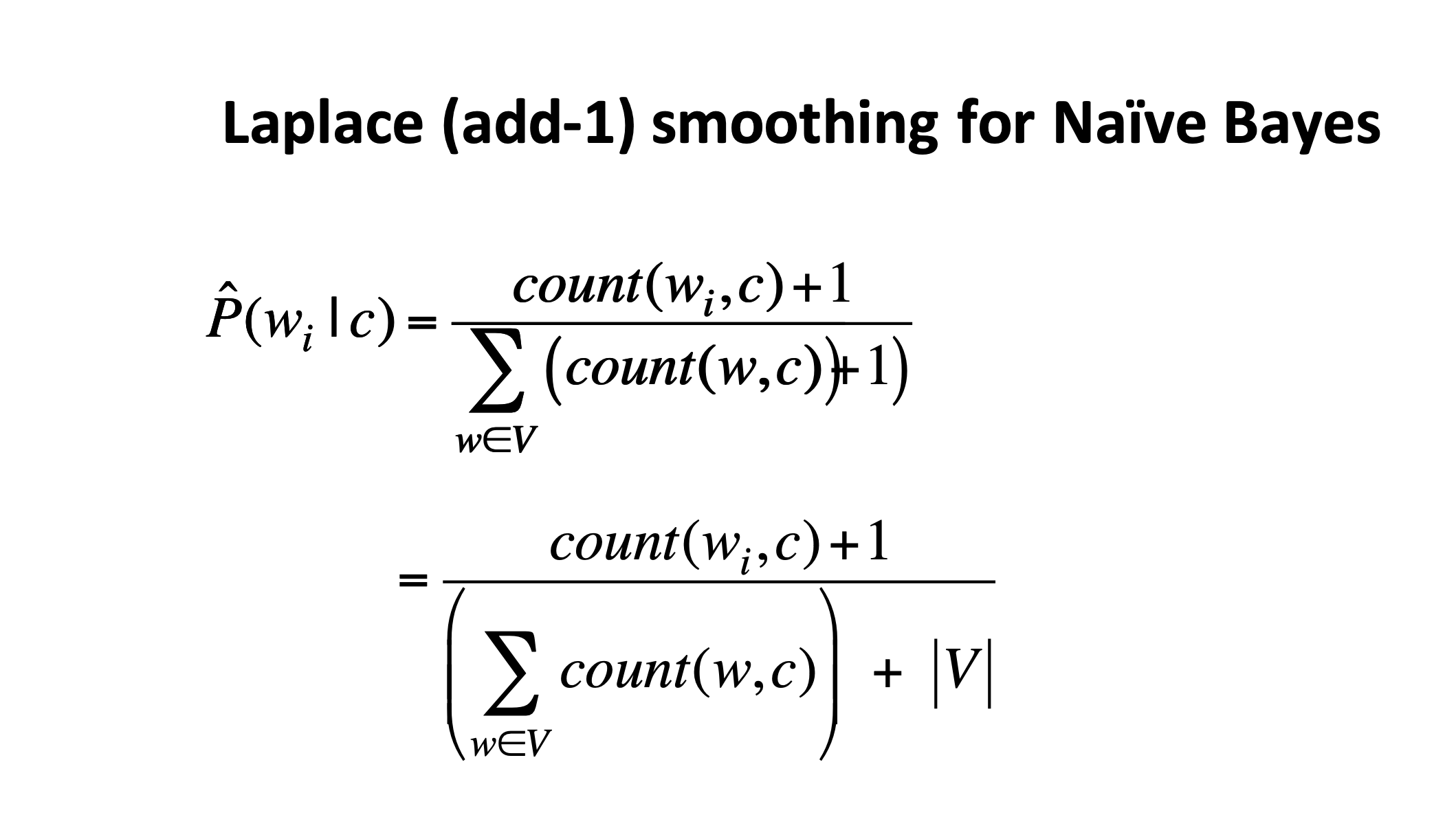 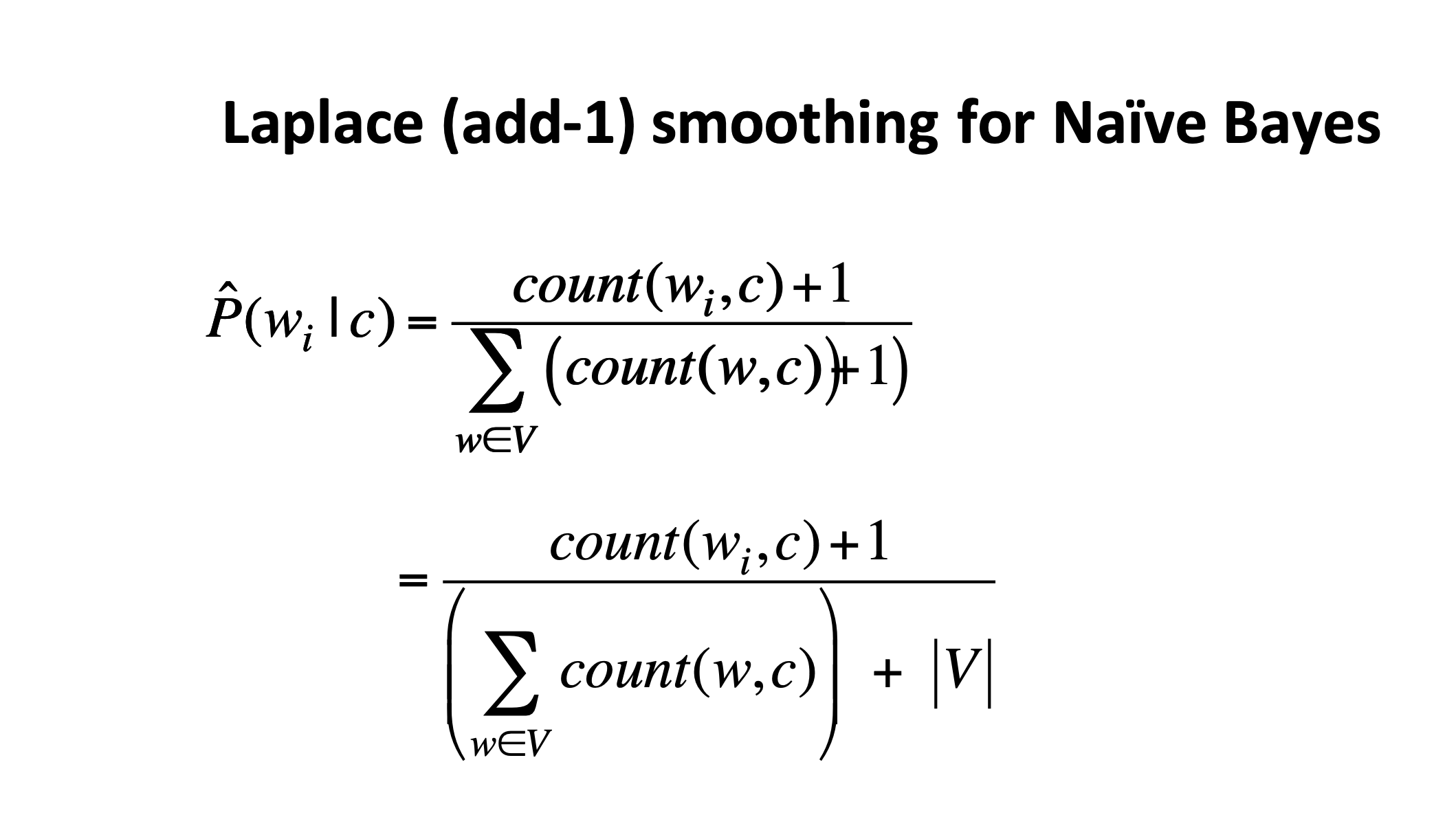 https://web.stanford.edu/~jurafsky/slp3/slides/7_NB.pdf
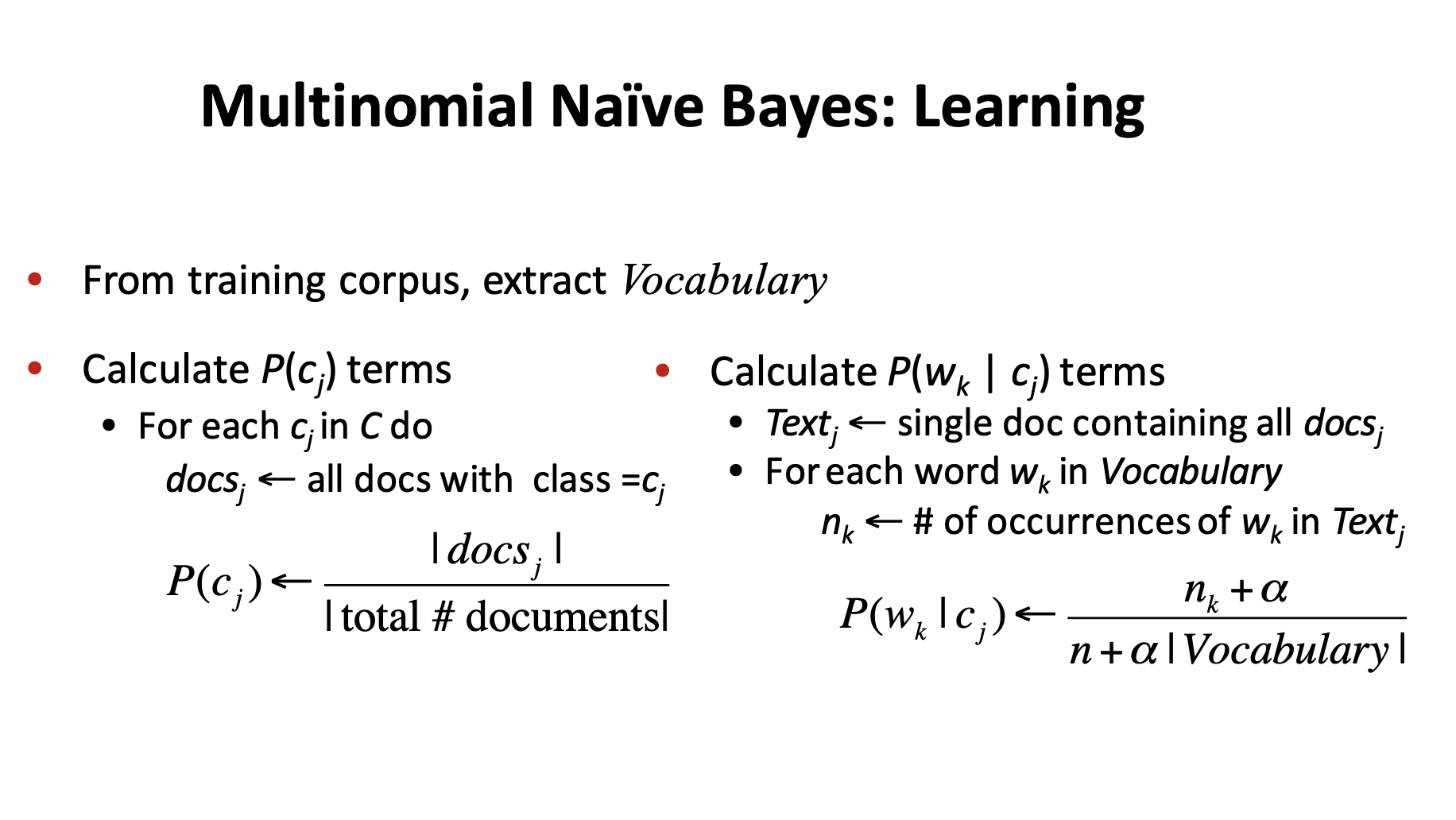 https://web.stanford.edu/~jurafsky/slp3/slides/7_NB.pdf
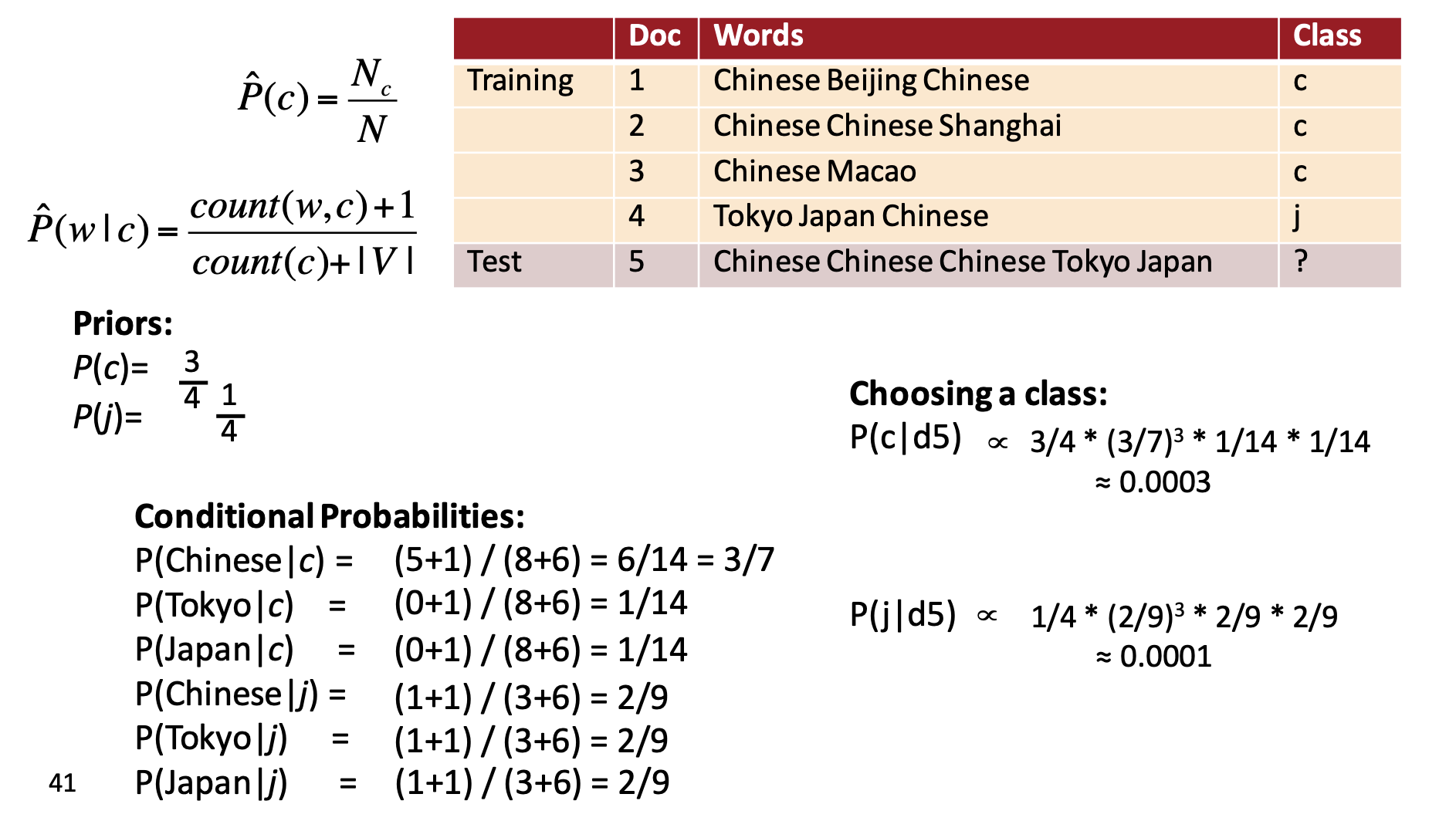 https://web.stanford.edu/~jurafsky/slp3/slides/7_NB.pdf
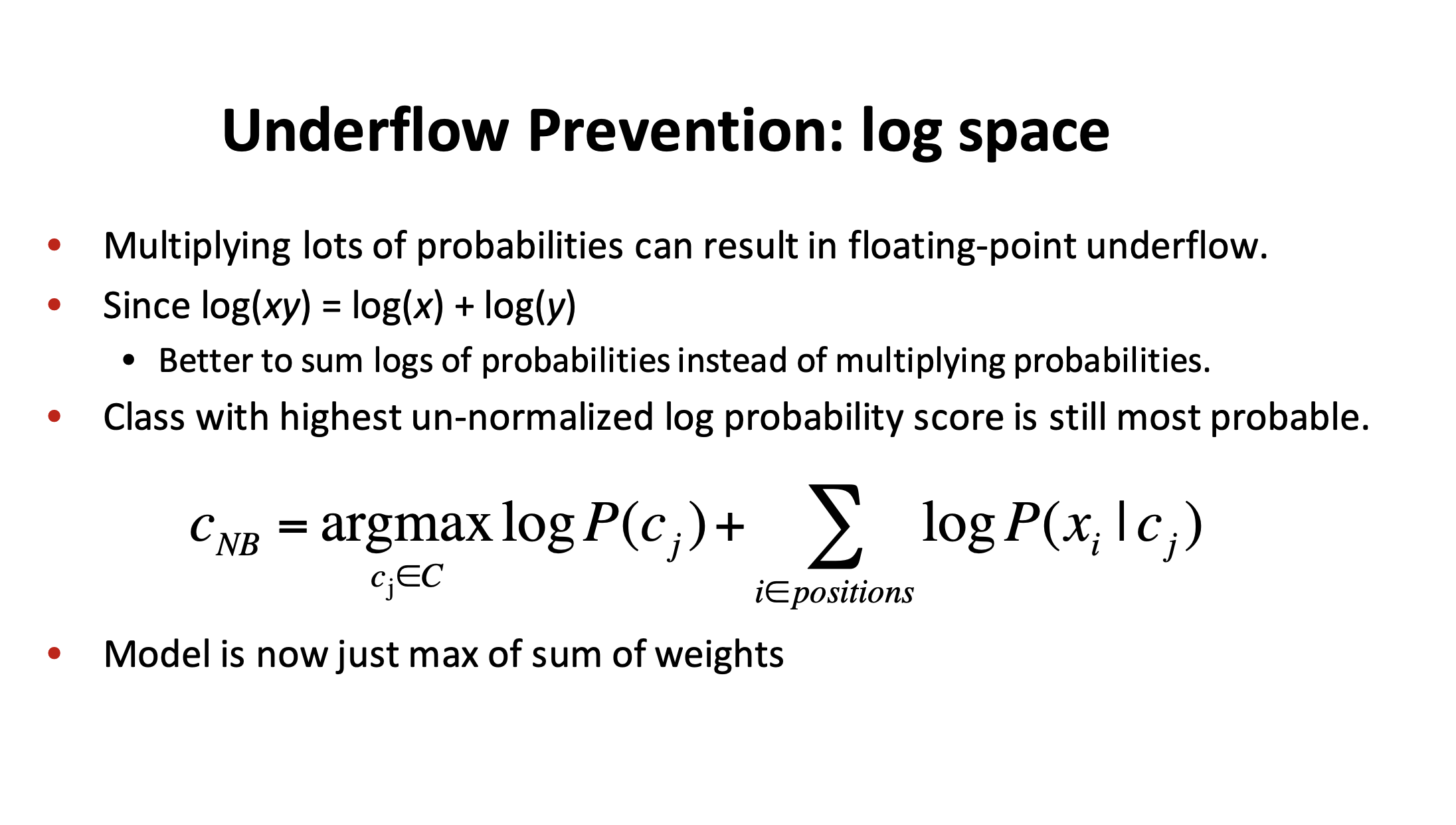 https://web.stanford.edu/~jurafsky/slp3/slides/7_NB.pdf
End Slides from Last term
Questions
How did we parameterize the likelihood?
	Multinomial
How about tf-idf?
	Sure, just replace word count with it
Packages? Sklearn
…
Binary Classification
Logistic Regression
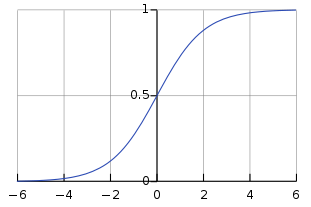 Generalize to Multi-class
Sentiment classification: Excellent / Good / fair / poor / terrible
POS tagging: noun / verb/ adjective / …
Multinomial logistic regression
Aka softmax classifer
Softmax classifier
Gradient Solver
Gradient Descent,  Consider 1D case
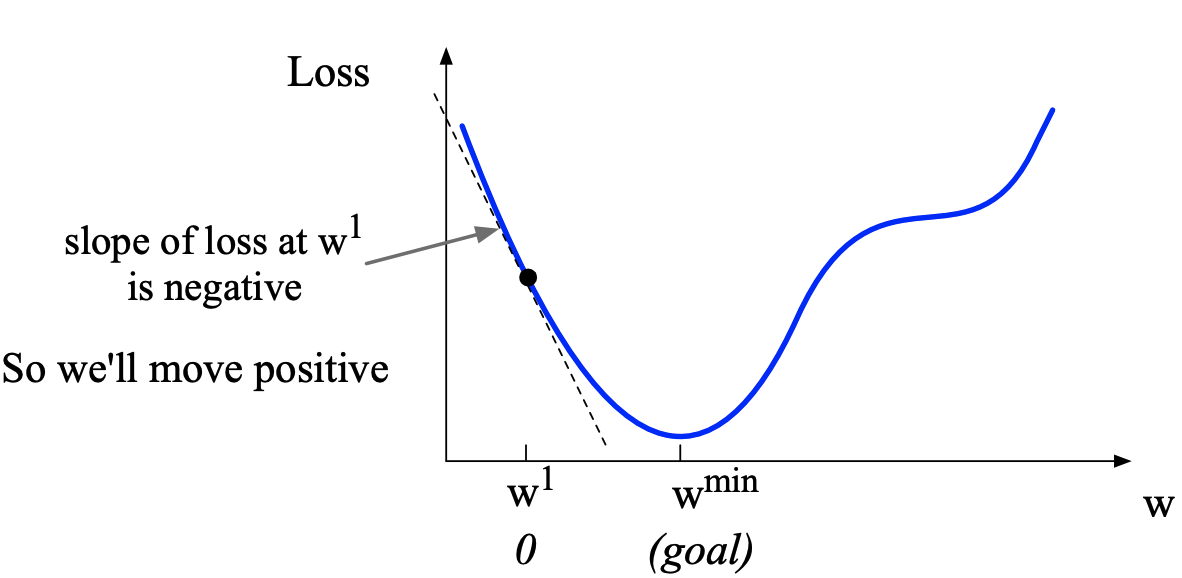 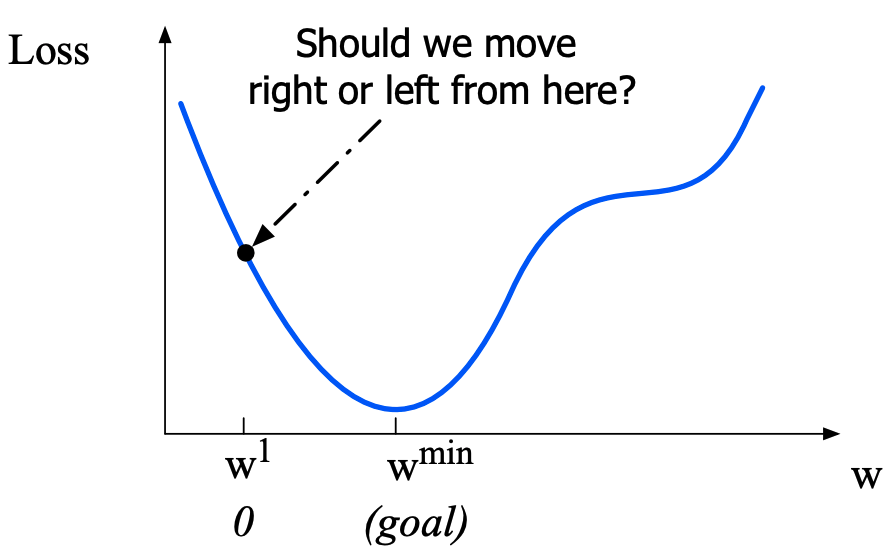 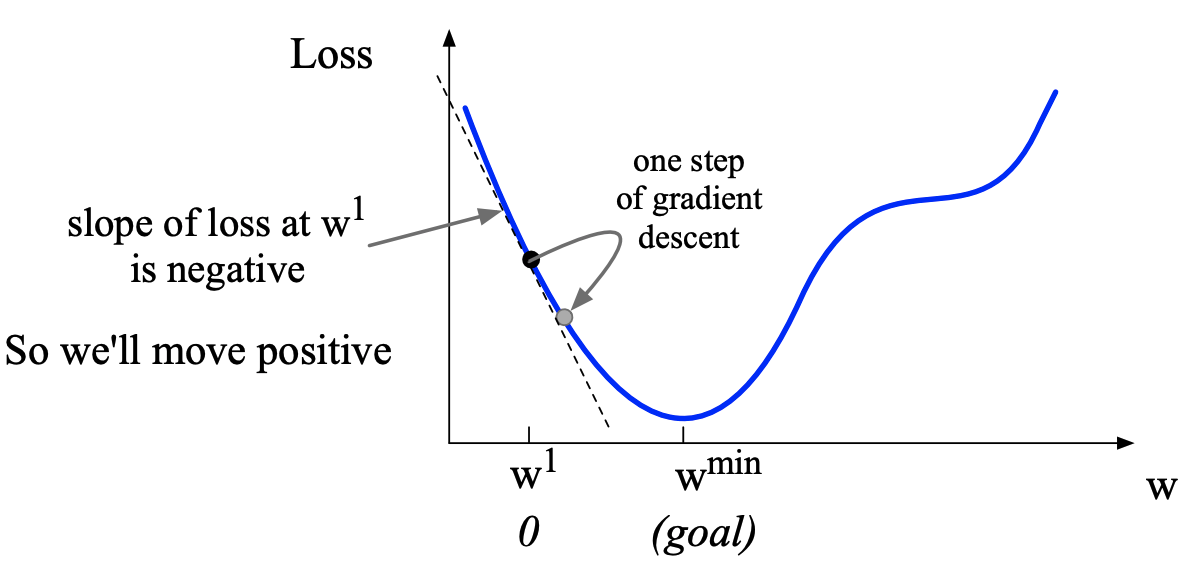 Image from Stanford NLP class slides
Gradient Solver
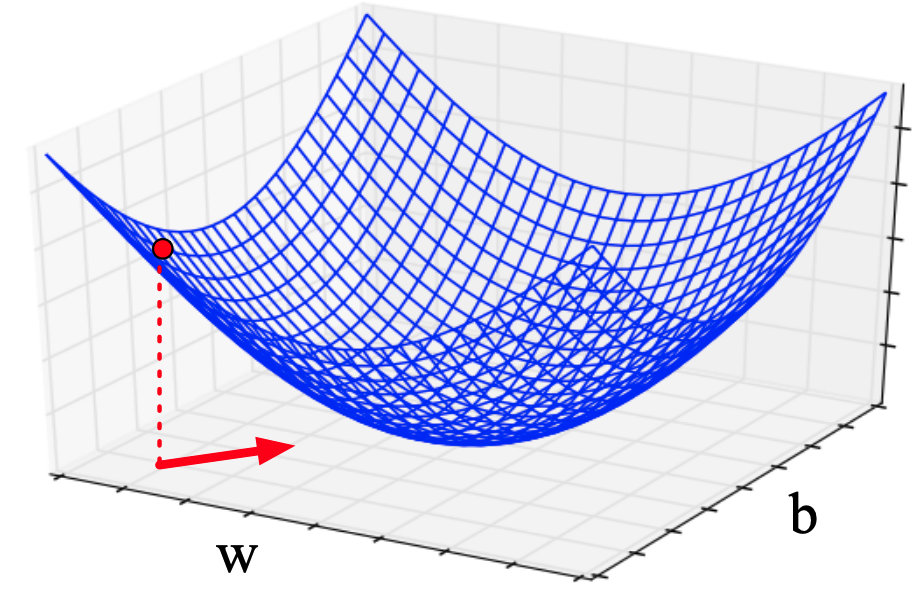 Stochastic Gradient Solver
Softmax classifier
Questions
Generalize
Sampled softmax
Discussion
Strength and weakness of Naïve Bayesian v.s. softmax
Small data: Naïve Bayesian
Big data: softmax, integrates well with joint learning of features
Overfitting
Softmax classifier in small data regime
Typical learning curve trends:
train
train
loss
loss
validation
validation
Training iterations
Training iterations
Regularization
SGD with regularizers
Early stopping
Stop training around here
train
loss
validation
Training iterations